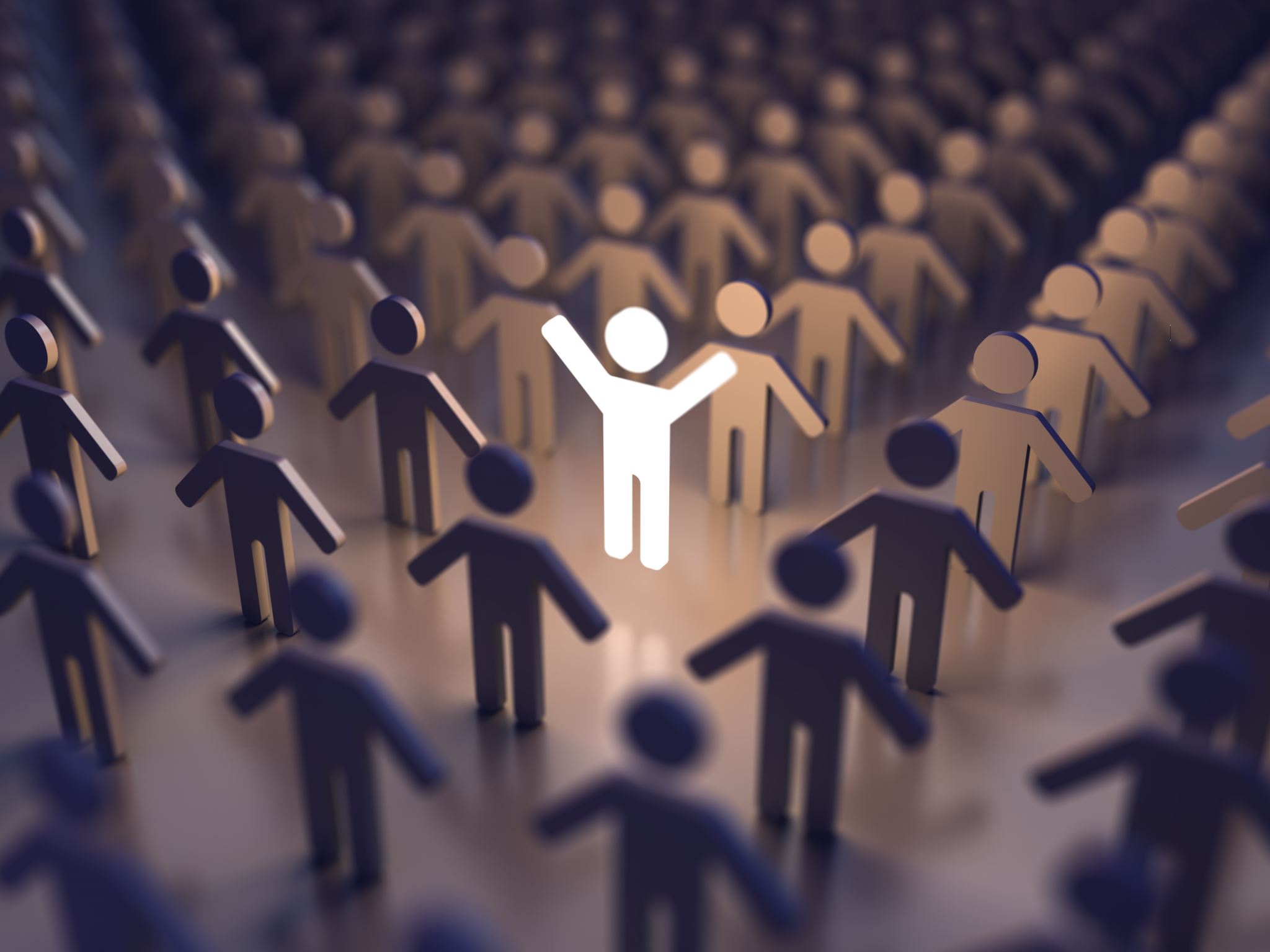 Capaciteitsbepaling
Richtpunt campus Buggenhout 2022-2023
Verschillende aspecten in kaart brengen  voor capaciteitsbepaling
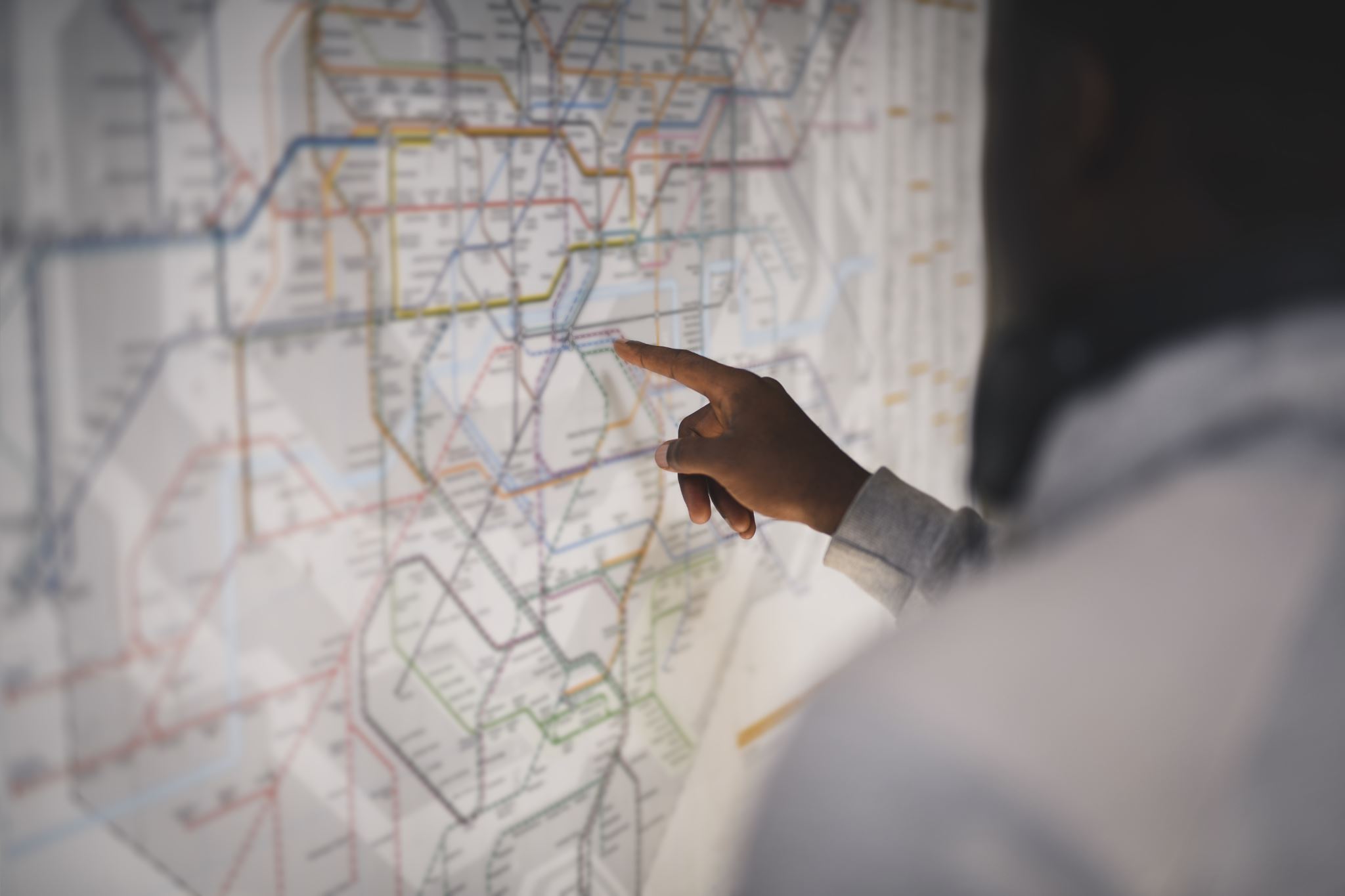 Beleidskeuzes en schoolvisie
De noden van de leerlingen 
Infrastructuur 
Personeel
schoolvisie
Vanuit verbinding en zorg professionele inspanningen leveren om kwaliteitsvol onderwijs te bieden om met een sterke voet in de maatschappij te kunnen stappen

Zorg: hoe kunnen we zorg blijven bieden naar alle leerlingen toeKwaliteitsvol onderwijs: hoeveel leerlingen kunnen we in een klas plaatsen zodat er een evenwicht is tussen klasmanagement en didactische principes
Capaciteit vanuit schoolvisie
Leerlingen type 3 brengen meer prikkels mee. Alle leerlingen vanuit de verschillende types hebben nood aan prikkelregulatie. Om nog te kunnen voorzien in prikkelregulatie is er nood aan een capaciteitsbepaling op basis van type. In het schooljaar 2018-2019 werd een werkgroep JEG (jongeren met emotionele en/of gedragsproblemen) en een werkgroep type 3 opgericht. Binnen deze werkgroep werden verschillende scholen buitengewoon onderwijs bezocht, werden contacten gelegd en bevragingen naar het schoolteam uitgevoerd. Hieruit bleek dat een capaciteit van 2 type 3 leerlingen binnen een pedagogische eenheid een haalbare kaart is. Leerkrachten stellen wel dat het nog steeds belangrijk is om naar de leerlingen te kijken (het is dus uitzonderlijk mogelijk dat meer haalbaar is, maar dit moet op maat bekeken worden).
Verhouding OV3 en OV4
In schooljaar 2020-2021 was er een fusie waardoor OV3 en OV4 beiden op de school aanwezig zijn. Met OV3 hebben we expertise opgebouwd en hebben we reeds sterke leerlijnen uitgezet. 2020-2021 was een kennismakingsjaar met de doelgroep OV4 en maakt dat we nog heel wat zaken moesten opstarten. Het opstarten van de opleidingsvorm binnen de campus is nog een lopend proces. We merken op dat de doelgroep van OV4 beduidend andere noden heeft ten opzichte van OV3 namelijk:
OV3 en OV4
Waar hebben we nood aan als school?
De leerlingen en leerkrachten hebben nood aan een stabiele omgeving: het pedagogisch klimaat. Het is dan ook van belang dat we inzetten op een goed evenwicht. We willen vertrekken van onze sterkte en zo groeien in ons nieuwe verhaal. Daarom de keuze voor een opbouw. Gezien de verschillende doelgroepen is het opportuun om OV3 groter te houden dan OV4. Ondanks dat dit maatschappelijk minder aangewezen lijkt te zijn, gaat het er ook over wat we kunnen dragen met het zorgsysteem van onze school en de leerkrachten. Momenteel kunnen we daar eigenlijk niet meer in opnemen dan wat we nu doen.
Besluit capaciteit OV
Niveau van pedagogische eenheid
Binnen OV3 werd in de loop van het schooljaar samen met de werkgroep JEG en type 3 ook gekeken naar de klasgroottes. 
Er is steeds gesteld dat we 12 leerlingen nodig hebben om ook een leerlingbegeleiding te generen uit de personeelsmiddelen naast het paramedisch pakket.  Dit sluit aan bij onze schoolvisie waar zorg voorop staat.
Er werd overwogen om tot 14 leerlingen te gaan. Prikkel regulatie en de combinatie van verschillende types maakt dat we zeker moeten zorgen dat iedereen voldoende ruimte heeft en op een aanbod op maat kan ontvangen. Bij 14 leerlingen is de ruimte in theorielokalen te beperkt om dit te halen.
Niveau van pedagogische eenheid
Binnen OV4 merken we op dat we nog zoekende zijn naar wat precies nodig is. We merken dat leerlingen meer nabijheid en meer ondersteuning nodig hebben. Er is meer overleg (tussen personeelsleden en tussen leerlingen) nodig om tot iets te komen en de leerlingen tot leren te brengen. Dit betekent dat we de capaciteit vanuit OV3 op dit gebied niet zomaar kunnen doortrekken. 
We willen kunnen werken vanuit een TEACCH aanpak (binnen de huidige lokalen en de huidige keuze). (TEACCH (aanleer/werkhoek)/ eigen kast met gestructureerde mappen met schoolgebonden kleuren etc). 
Op basis van bovenstaande argumenten is het noodzakelijk om de capaciteit op 6 vast te leggen. 
In de A-stroom waar we toch opleiden naar vervolgonderwijs leggen we de lat anders. We werken minder vanuit de TEACCH, maar vanuit andere werkvormen (wel nog steeds met veel individueel werk). Hier bieden we de studybuddy’s aan. Op basis van bovenstaande aanpak, denken we dat 8 leerlingen haalbaar is. Het spreekt voor zich dat dit nog verder moet geëvalueerd worden.
In de tweede en derde graad B-stroom hebben leerlingen een keuze kunnen maken en komen ze in grotere ateliers terecht. Dit betekent dat we de capaciteit kunnen verhogen van de pedagogische eenheid. Op deze manier bereiden we de leerlingen voor op de maatschappij.
Pedagogische eenheid
De leerlingen worden samengezet naargelang mogelijkheden binnen de vakken en volgens het wettelijke kader. 
Voor de praktijkvakken zetten we klassen vanuit de opleidingsfase samen indien nodig tot maximum 12 leerlingen. Voor GASV gaan we groepen samenstellen. Meestal combineren we binnen de harde sector en binnen de zachte sector en houden we rekening met de leerlingkenmerken. 
We houden hiervoor zowel rekening met het inhoudelijke luik als met de voorziene middelen. 
Voor levensbeschouwing hangt het af van de keuzes en zijn andere samenstellingen nodig. Ook hier optimaliseren we personeelsmiddelen en het inhoudelijke kader.
Besluit pedagogische eenheid
Per structuuronderdeel OV3
De droom: een klas per opleidingsjaar om de leerlijnen sterk op te kunnen vatten, om meer op maat werken voor te kunnen bereiden. Minimaal twee klassen nodig gezien kwalificatiefase en opleidingsfase vanaf volgend jaar niet meer samengezet mogen worden)
Horeca : 36: meer is niet haalbaar in de keukens volgend schooljaar ook de realiteit 3 eenheden voor praktijk
Logisitiek en onderhoud: 48 dit wil zeggen dat we 4 klassen hebben (ieder jaar een klas, beperking lokalen) volgend schooljaar vermoedelijk 3 eenheden voor praktijk haalbaar op basis van personeelsmiddelen
Metaal: 36 (2 ateliers, 3 klassen, haalbaar qua ruimte) volgend schooljaar vermoedelijk 2 eenheden voor praktijk haalbaar op basis van personeelsmiddelen
Bouw: 36 (1 atelier, samen met OV4: 3 klassen is het uiterste wat haalbaar is voor de ruimte) volgend schooljaar vermoedelijk 2 eenheden voor praktijk  haalbaar op basis van personeelsmiddelen
Hout: 24 ( 1 atelier, niet meer ruimte qua werkbanken, ook gedeeld gebruik met machinezaal) volgend schooljaar effectief 2  eenheden voor praktijk op basis van haalbaarheid personeelsmiddelen
OBS: 36 (belang van de instroom, toch hoger zetten indien veel interesse toch pedagogische eenheid bij maken?) volgend schooljaar vermoedelijk 2 eenheden voor praktijk haalbaar op basis van personeelsmiddelen
Per structuuronderdeel OV4
A-stroom: 8*4= 32 effectief tot het 4de jaar inrichten volgend jaar
B-stroom eerste graad: 24 (6 per pedagogische eenheid) effectief 2 pedagogische eenheden per jaar per schooljaar
B-stroom tweede/derde graad: 24 leerlingen (3*8 leerlingen) : per richting 1 pedagogische eenheid (bouw/hout/schilder-decoratie)
Te maken met draagkracht (oa. prikkelregulatie) en mogelijkheden infrastructuur